2nd ClimWine Symposium I XIVth International Terroir Congress
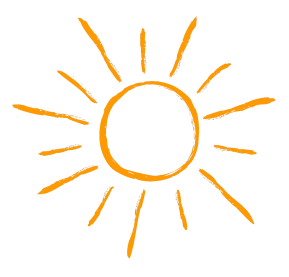 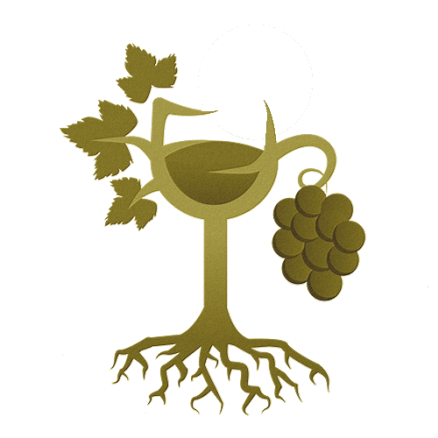 Terclim	2022																July 3 – 8, 2022																Bordeaux, France
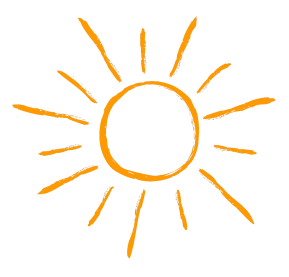 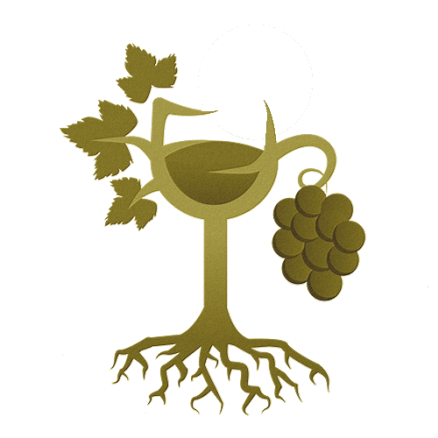 TERCLIM I  2nd ClimWine Symposium I XIVth International Terroir Congress  I 3- 8 July 2022 I Bordeaux, France